FACT SHEET
Vinho Regional Lisboa Baías e EnseadasColares Malvasia 2021
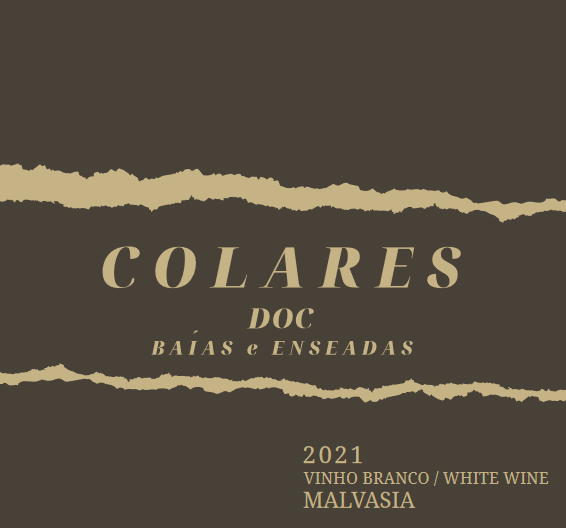 Região – Region of Colares. Close to the ocean, soil: sand.
Flavor – Fresh, mineral, salty, balanced acidity.
Harvest – First week of October, manual harvest in boxes of 15kgs.
Vinificação – Whole cluster, beginning of fermentation in stainless steel vats with controlled temperature between 16º and 18º, ending fermentation in used French oak barrels 225L. Underwent malolactic fermentation. Eight-month aging in barrel with weekly batonnage.
Nr. of bottles – 500
Alcohol – 11,5º
Total acidity – 7,1 g/dm3
Total sugars – 1,5 g/L
pH – 3,2